Природа Саратовской области
Презентацию подготовила: 
Воспитатель МДОУ «Детский сад комбинированного вида № 156» Степанова Ольга Владимировна
Саратовская область уникальна. 
   Она занимает сразу три географические зоны:
Лесостепь
Степь
Полупустыня
Речное богатство
Саратовская область богата реками:
Волга – самая полноводная река Европы
Хопёр
Медведица
Большой и малый Иргизы
Еруслан
Животный мир Саратовской области
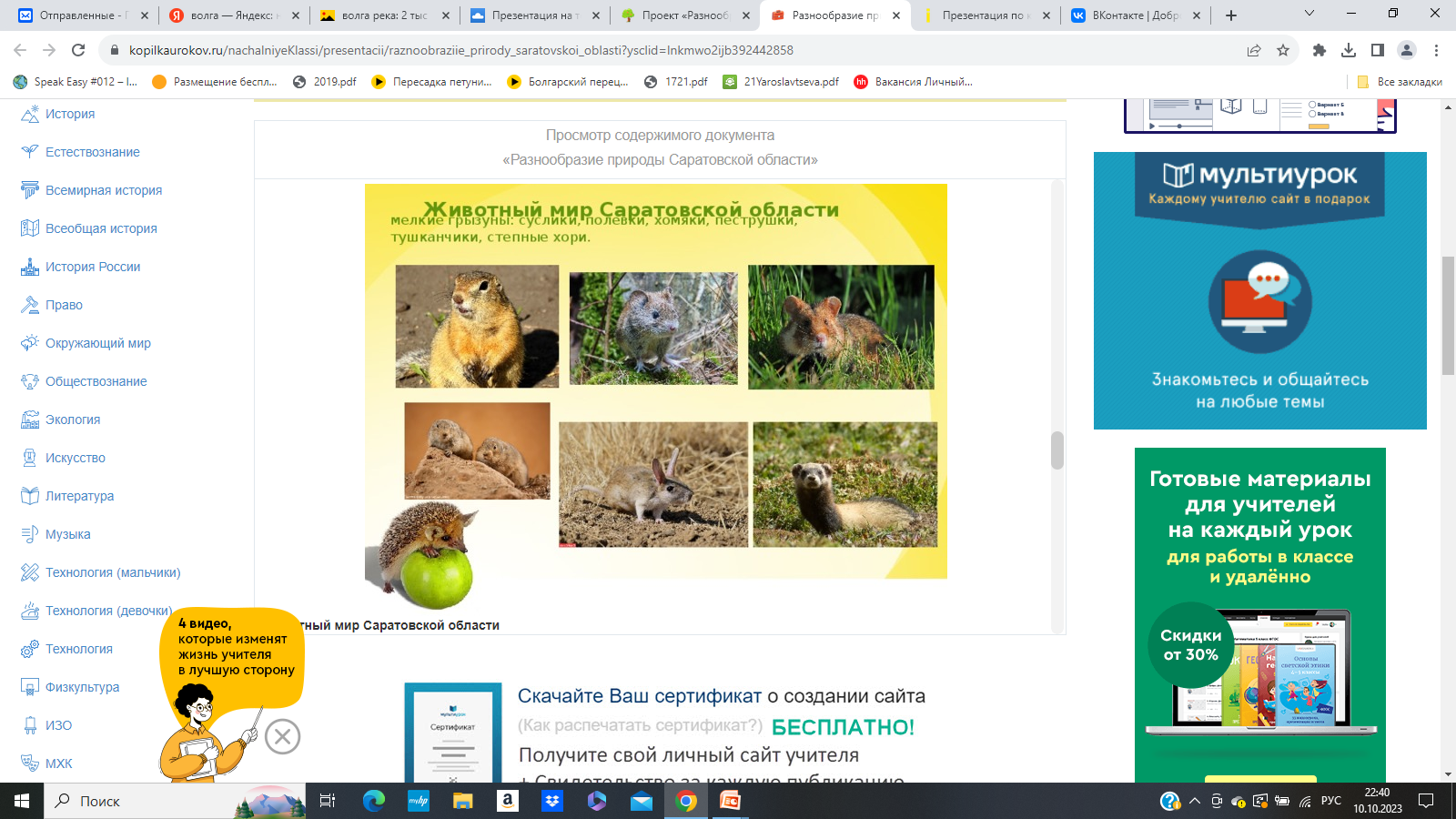 Природное изобилие даёт приют таким животным, как заяц, лиса, волк, хорёк. 
   
   В степях водятся грызуны. 
   В лесах водятся лоси, косули, норки, кроты…
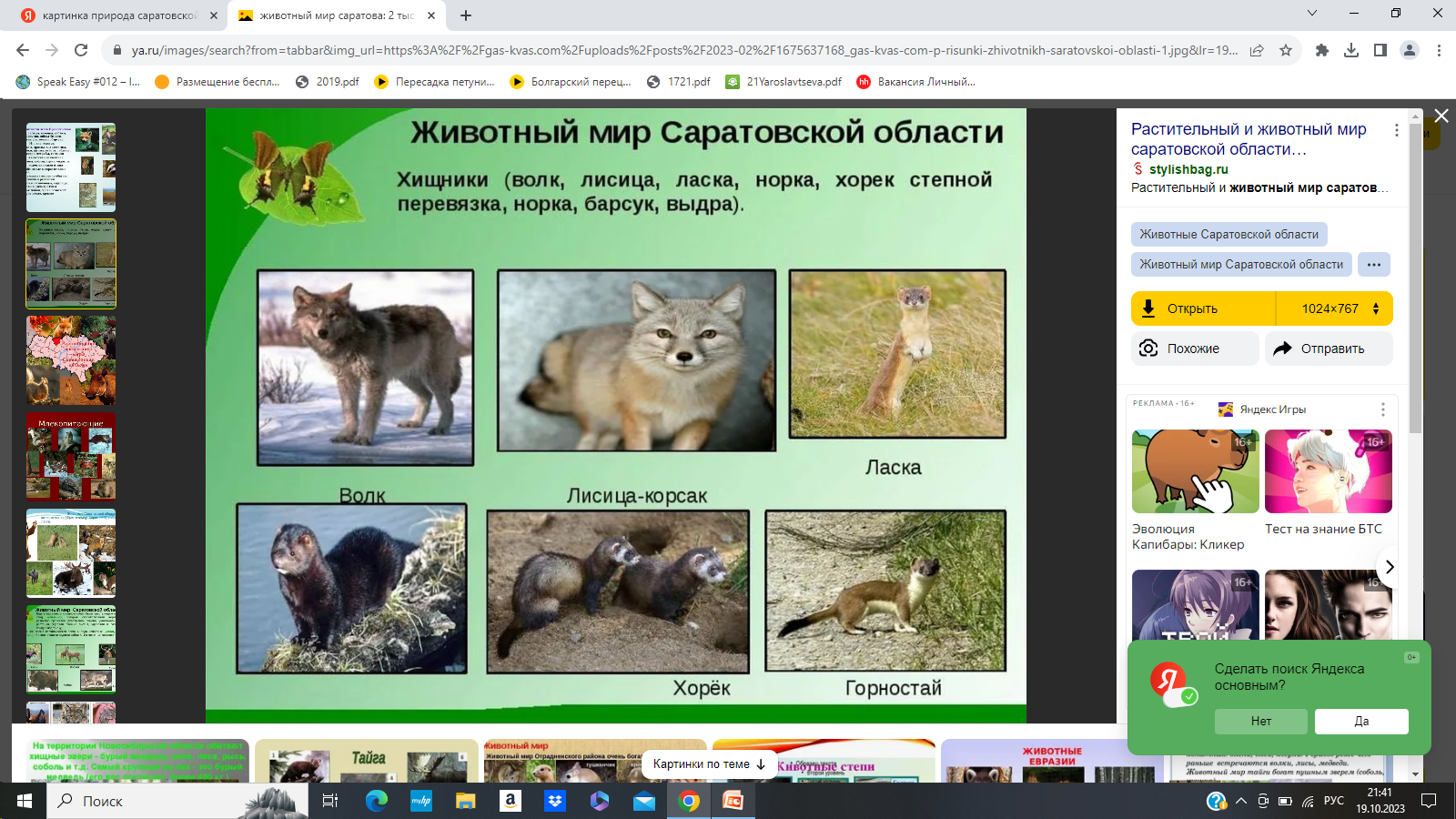 Пернатый мир
Из птиц в Саратовском крае представлены: жаворонок, сокол, беркут и самая большая в Европе популяция дрофы. 

   Прилетают соловьи, чайки, кукушки, цапли…
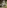 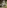 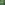 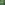 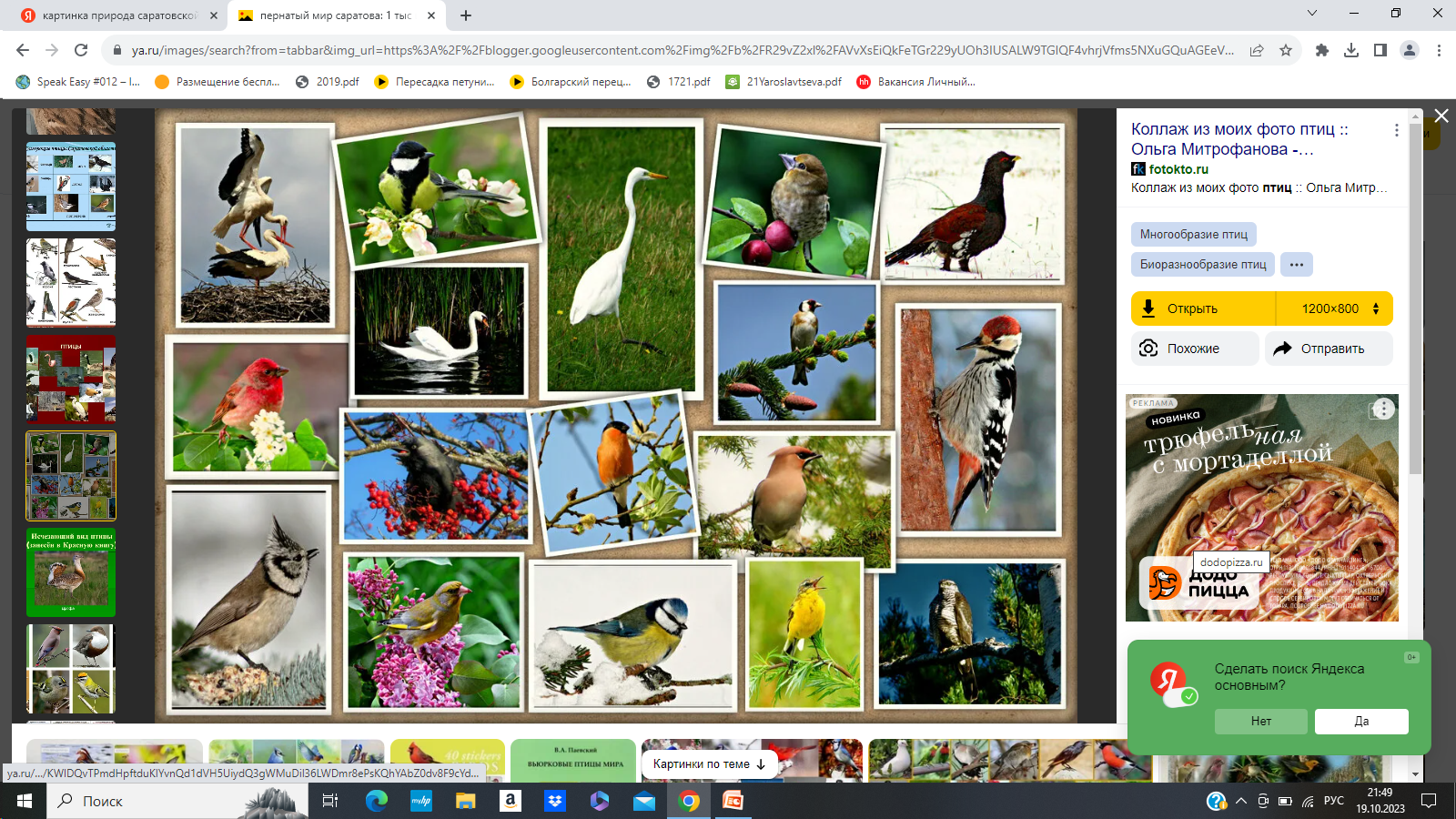 Подводный мир
В реках, озёрах и прудах водятся судак, лещ, щука, карп, плотва, густера, сом, окунь…
Растительный мир
Ещё более разнообразен растительный мир: 
    до 1700 видов насчитывает лесостепная растительность.
 По берегам водоёмов растут осокорь, ветла, ива. 
В лесах преобладает дуб, растут берёза, липа, осина, лиственница, сосна.
В степи растут тюльпаны, ирисы, пионы.
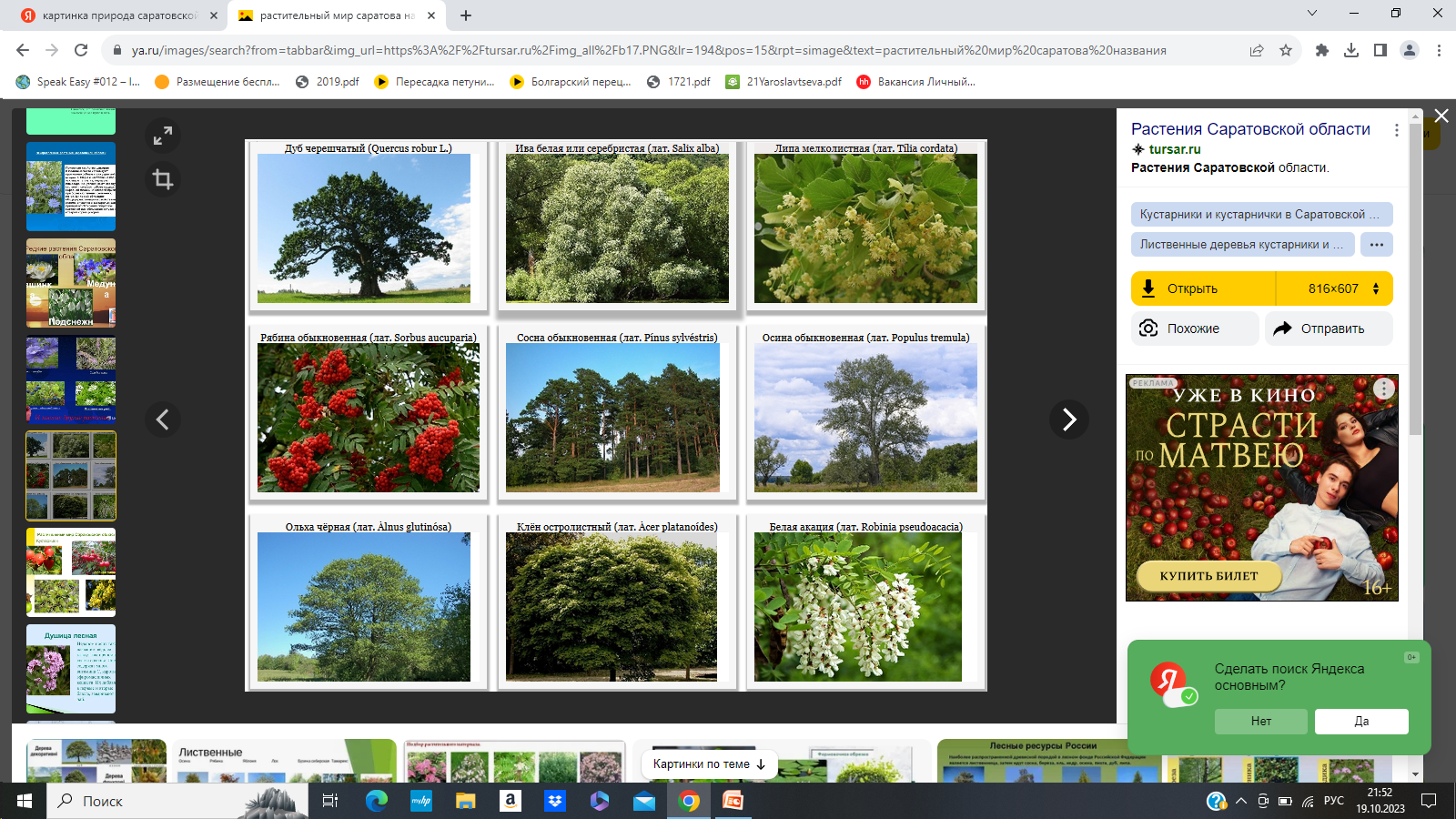 Национальный парк «Хвалынский»
Основан в 1994 году на территории Хвалынского района Саратовской области для сохранения растительного и животного мира, памятников культуры, создания условий экологического природного туризма.
Национальный парк «Хвалынский»
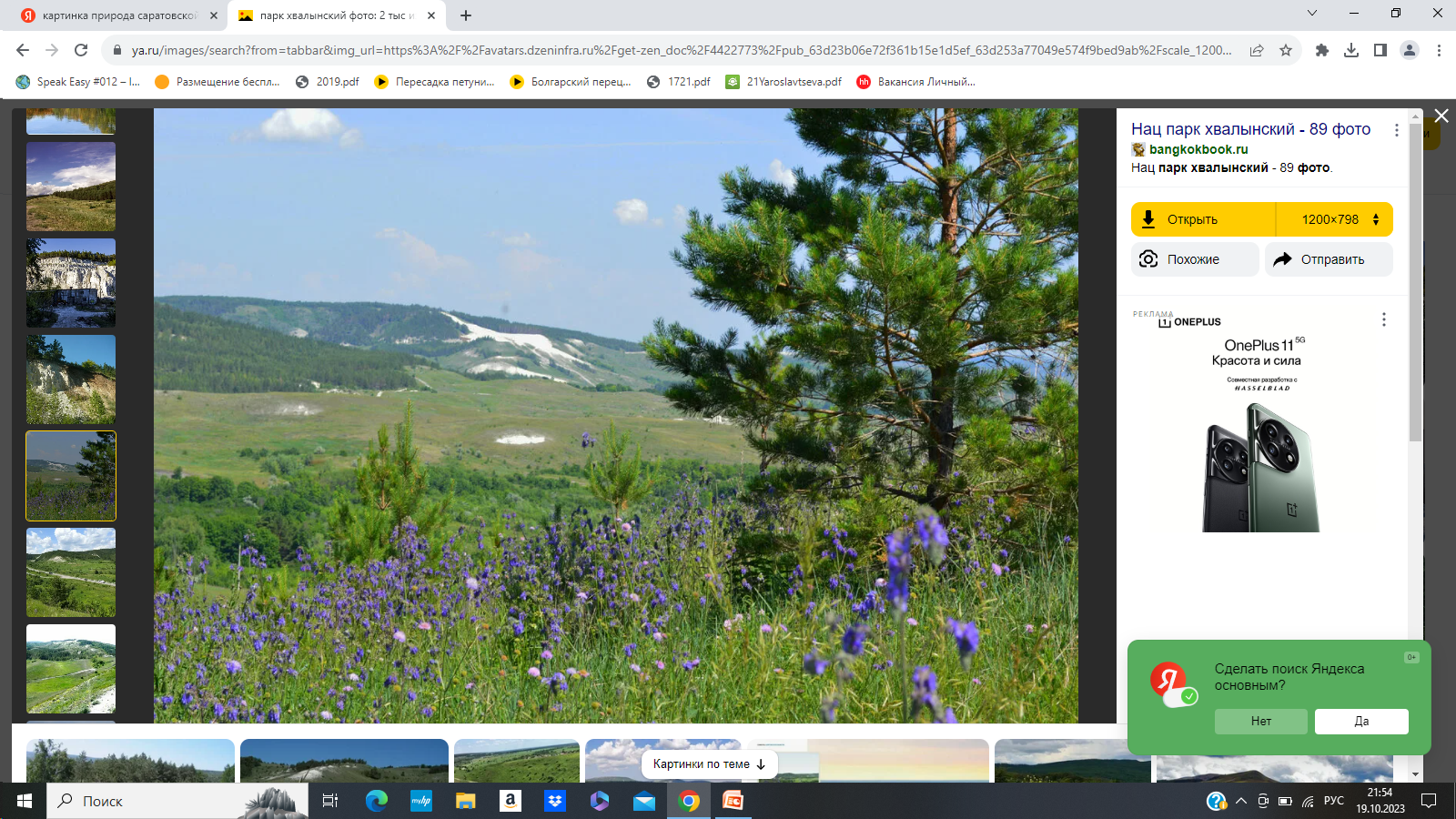 Природоохранные зоны Саратова
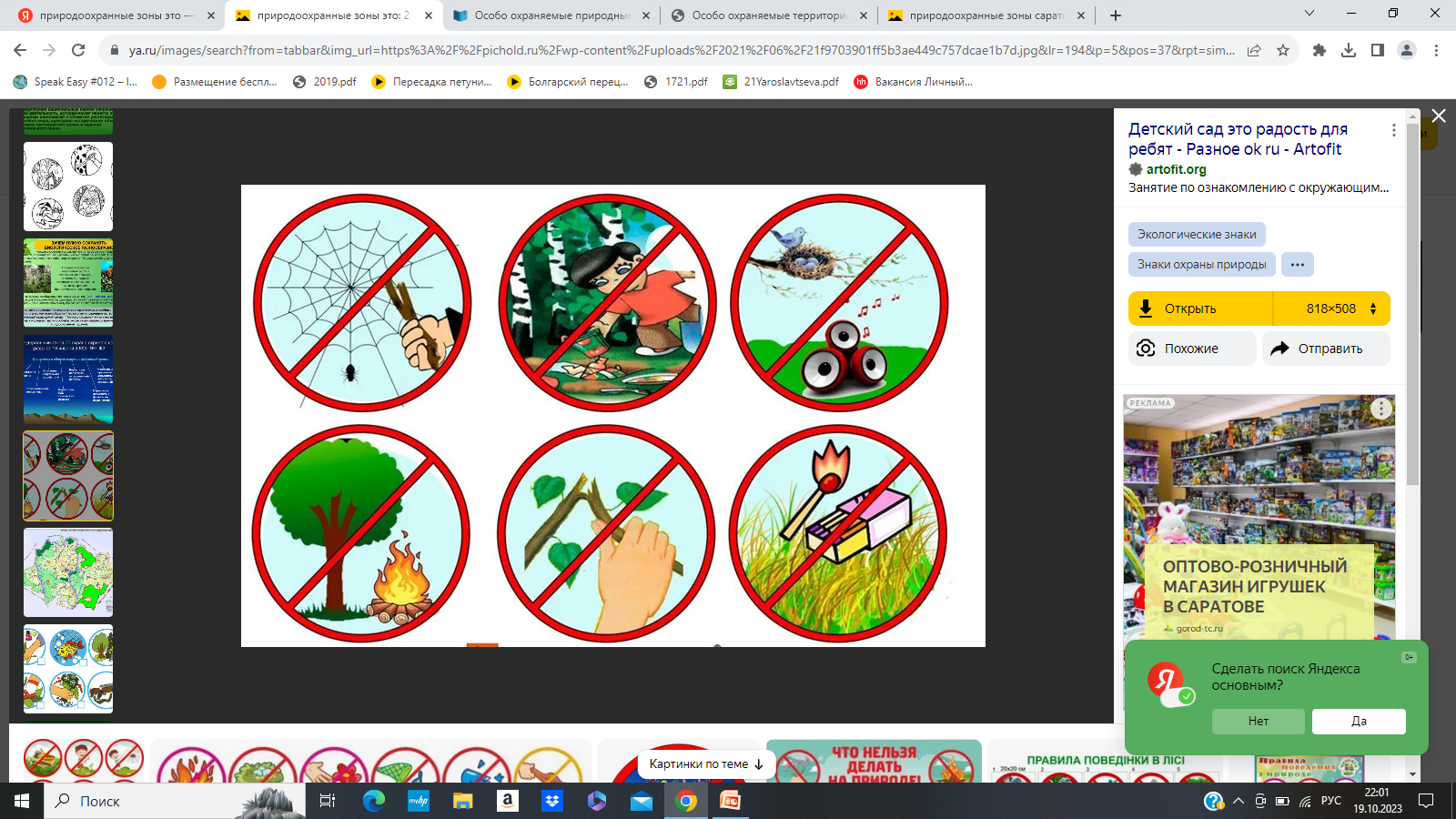 Лесопарк «Кумысная поляна»
Образован в 1991 году для сохранения уникального природного комплекса пригородного лесного массива.
   На территории лесопарка работают санатории, профилактории, детские лагеря и лыжные базы.
   Андреевские пруды являются зоной купального отдыха.
Городской парк культуры и отдыха
Городской парк культуры 
и отдыха является одним из самых любимых
мест семейного отдыха
горожан.
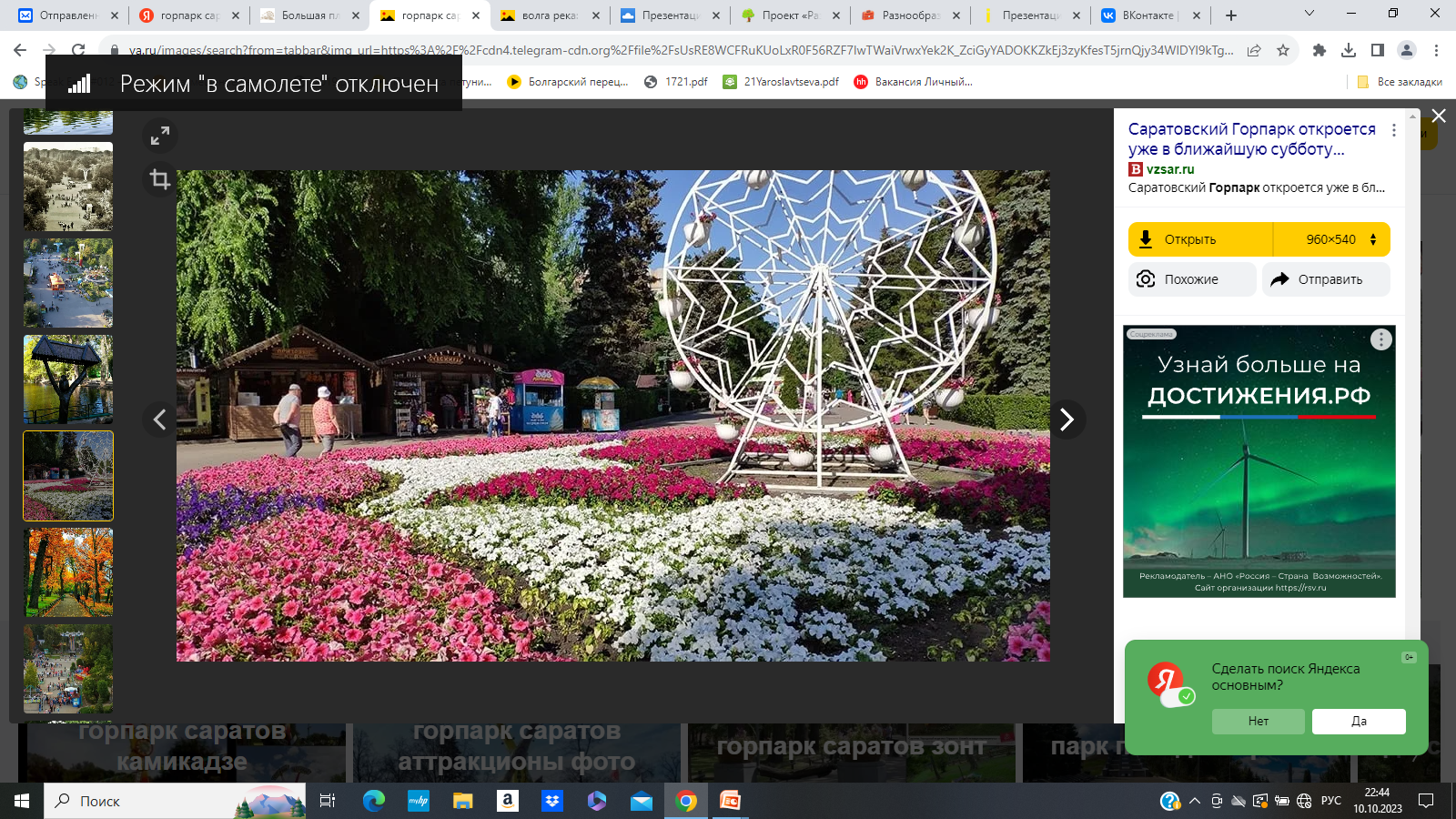 Парк Победы
Парк Победы был заложен в 1975 году методом «народной стройки». 
   Через 7 лет появился 40-метровый монумент «Журавли». 
   В 1999 году Парк пополнился всевозможными экспонатами военной техники.
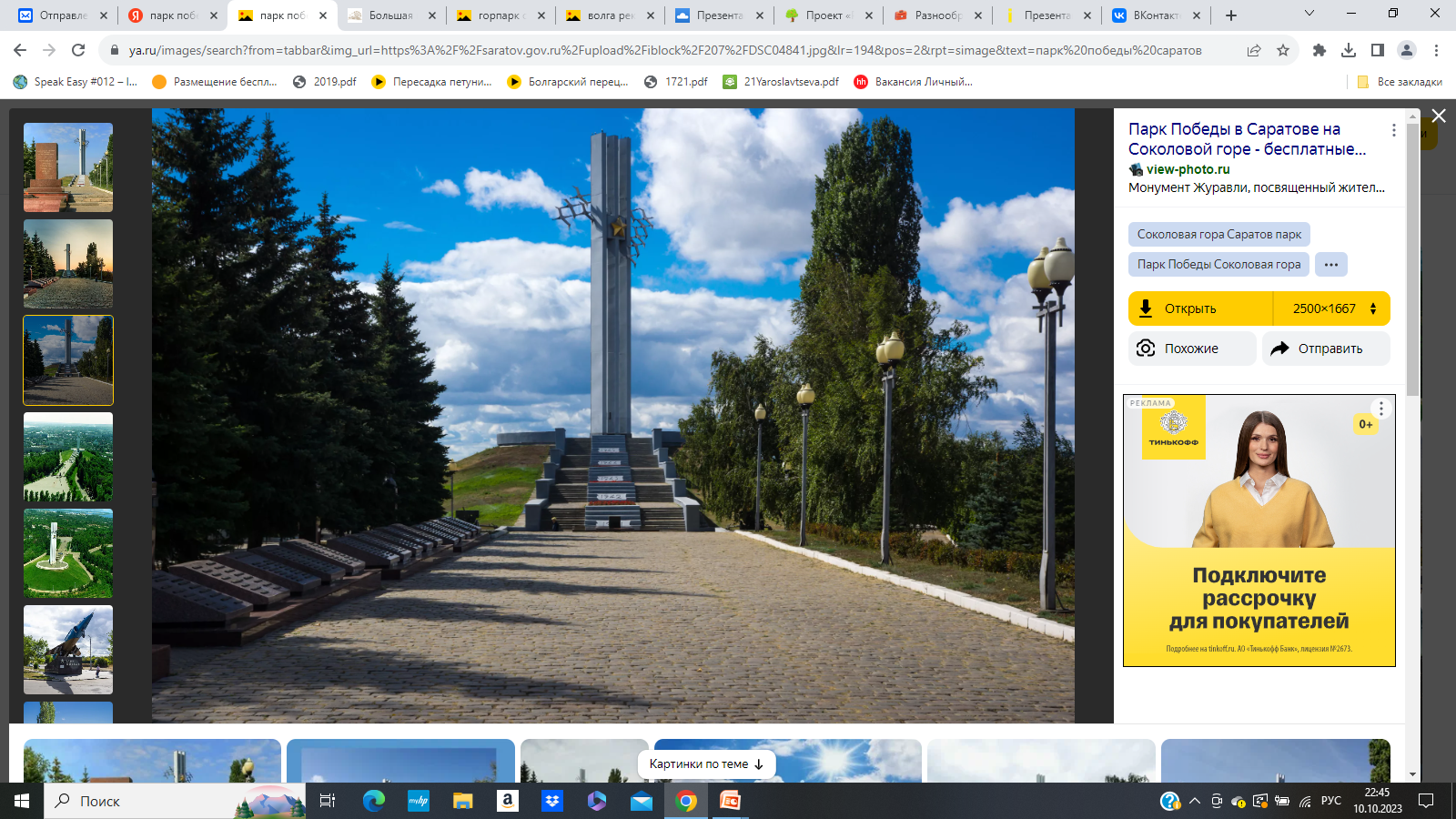 Парк Победы
На склоне горы разросся прекрасный парк. Саженцы, привезённые когда – то со всех уголков страны стали сегодня большими деревьями. В настоящее время здесь насчитывается 66 видов древесных и кустарниковых пород.